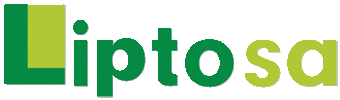 … the green way   of  life
Финтокс нейчер
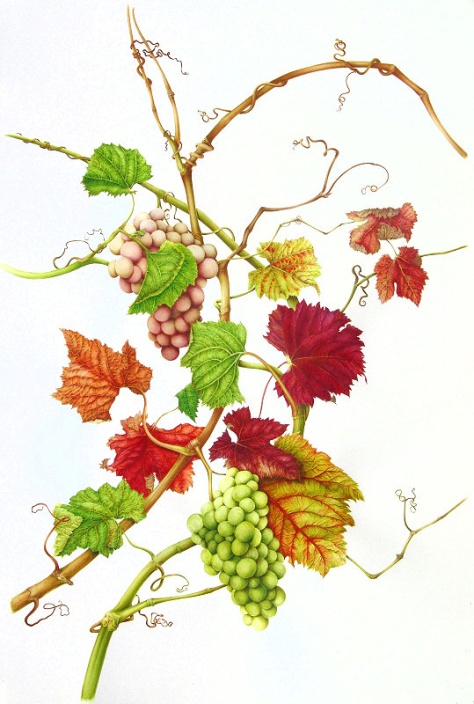 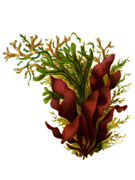 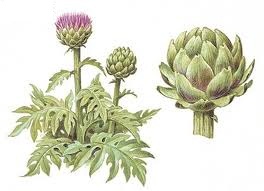 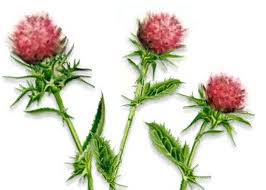 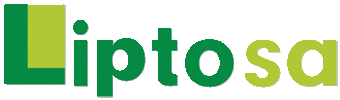 … the green way   of  life
FINTOX EXPERT Состав:
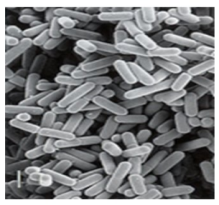 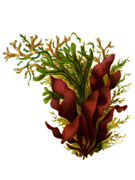 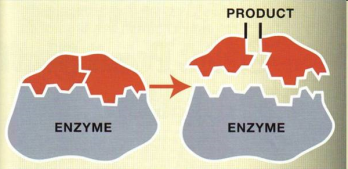 КОНТРОЛЬ МИКОТОКСИНОВ:
МАНАНООЛИГОСАХАРИДЫ
ФЕРМЕНТЫ
МОРСКИЕ ВОДОРОСЛИ

ДЕТОКСИКАЦИЯ:
ПРЕБИОТИКИ
ЭКСТРАКТ АРТИШОКА
ЭКСТРАКТ  РОСТОРОПШИ

ВОССТАНОВЛЕНИЕ:
ИНОЗИТОЛ
БЕТАИН

АНТИОКСИДАЦИЯ: 
ЭКСТРАКТ ЛИСТЬЕВ КРАСНОГО
 ВИНОГРАДА
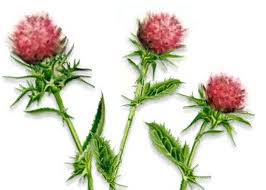 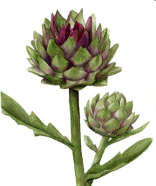 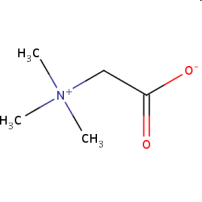 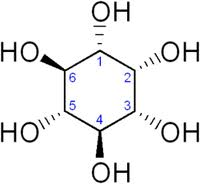 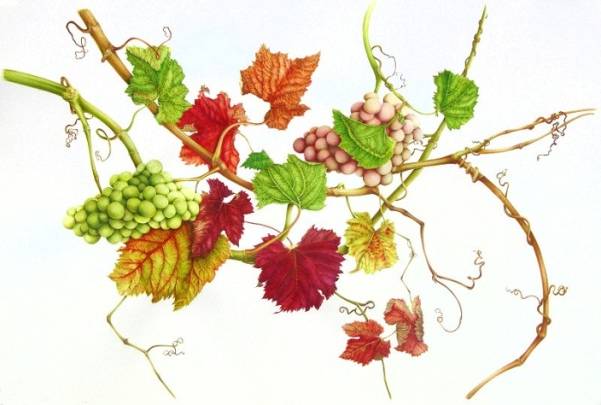 2
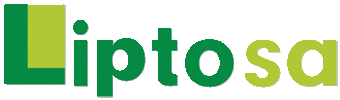 … the green way   of  life
Финтокс нейчер
Синергетический эффект  органических детоксикаторов и гепатопротекторов  при борьбе против  микотоксинов и их метаболитов. 
 Только органические ингредиенты входят в состав.
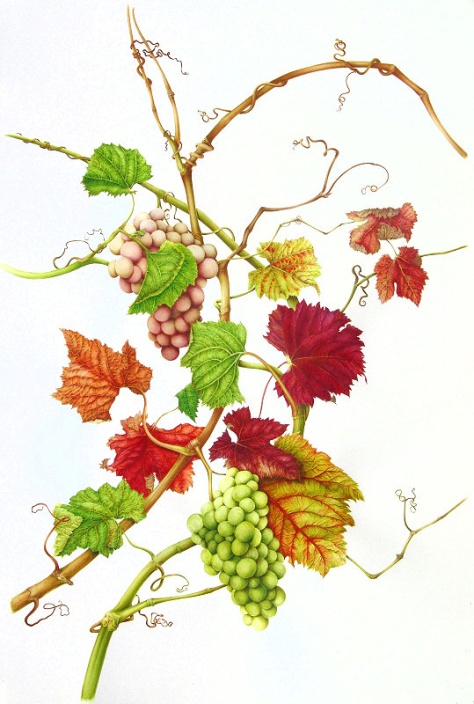 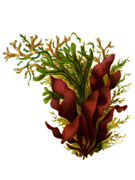 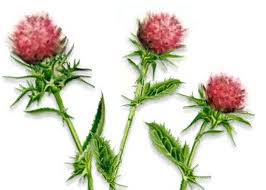 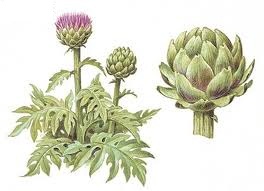 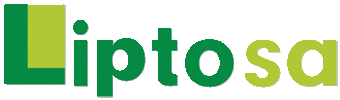 … the green way   of  life
Микотоксины…
Известно более 400 микотоксинов, 5 групп встречаются часто :					
			афлатоксин
			трихотецин  (T2-Дон)
			зераленон
			фумонизин
			охратоксин
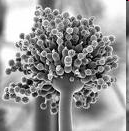 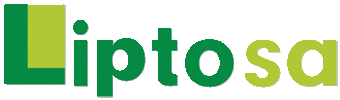 … the green way   of  life
МИКОТОКСИНЫ: Как их остановить?
Адсорбция
Нейтролизация
Детоксификация
	
Здоровье животных
Безопасные продукты для человека
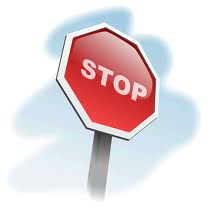 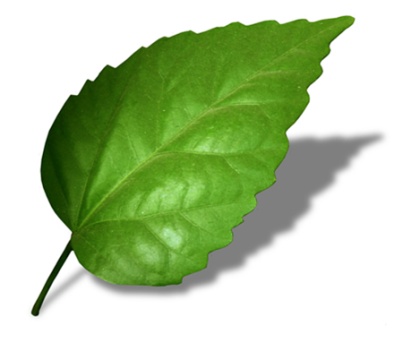 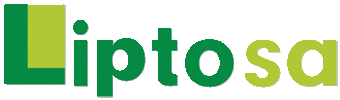 … the green way   of  life
Финтокс нейчер - состав
КОНТРОЛЬ МИКОТОКСИНОВ:
Клеточные стенки дрожжей
Ферменты
Морские водоросли
ДЕТОКСИФИКАЦИЯ:
Пребиотики
Экстракт артишока
Экстракт расторопши
Восстановление и защита органов:
Инозитол
Бетаин
АНТИОКСИДАЦИЯ: 
Экстракт листьев красного винограда
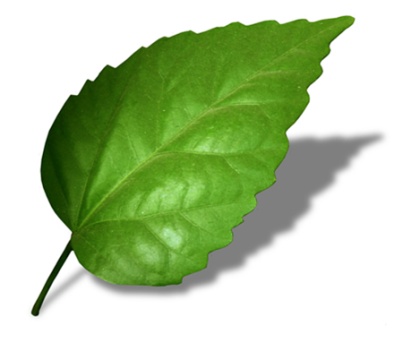 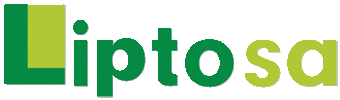 … the green way   of  life
Адсорбция: Клеточные стенки дрожжей
Клеточные стенки Saccharomyces cerevisiae . 
Клеточные стенки связывают полисахариды, протеины и липиды и обладают большим количеством различных и легко достижимых адсорбционных центров (сторон).
Связывают широкий спектр микотоксинов и ингибируют их токсичную реакцию
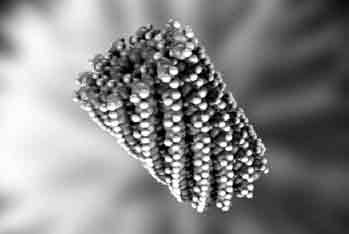 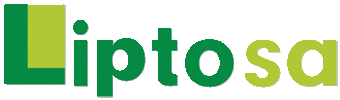 … the green way   of  life
ДЕТОКСИКАЦИЯ: Морские водоросли
Algal chlorophyll (Хлорофиллин) действует как перехватчик, создавая молекулярный комплекс с ароматической структурой Афлатоксина.

Дополнительные эффекты:
 Связывает тяжелые металлы
 Нейтрализует неприятный запах
 Антибактериальный
 Противовоспалительный
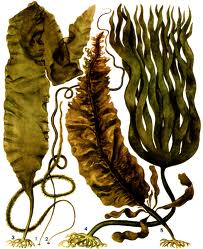 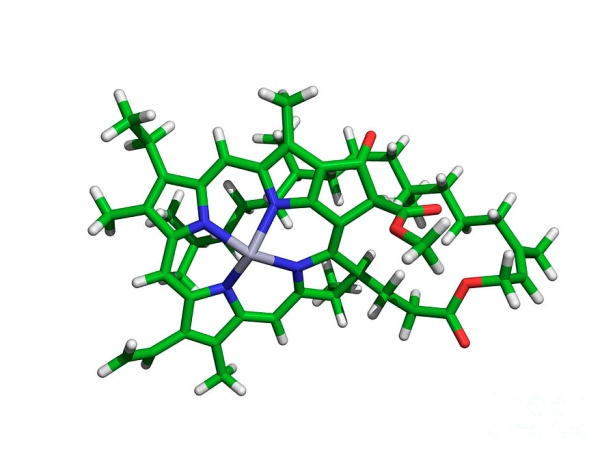 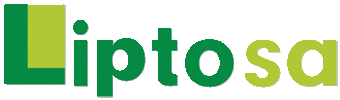 … the green way   of  life
Почему ФЕРМЕНТЫ?
Эффективны против специфичных молекул.
Активность в соответствии с химической структурой.
 
	Эпоксидазная активность
	Лактоназная активность
	Протеазная активность

РЕАКЦИИ:
Специфичная, необратимая, 
независимая от рН
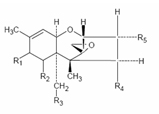 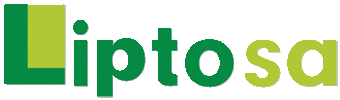 … the green way   of  life
ПОЧЕМУ ФЕРМЕНТЫ?
Эпоксидаза 		Трихоттецины

Лактоназа  		Зеараленон

Протеаза 		Охратоксин
НЕ ТОКСИЧНЫЕ МЕТАБОЛИТЫ
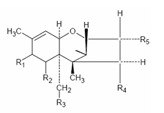 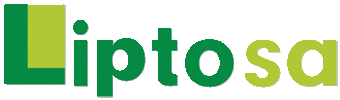 … the green way   of  life
ФИНТОКС ЭКСПЕРТ: НУТРИЦЕВТИЧЕСКИЙ ЭФФЕКТ (БАД)
ДЕТОКСИКАЦИЯ
ПРЕБИОТИКИ
БЕТАИН
ЭКСТРАКТ  АРТИШОКА
ЭКСТРАКТ  РОСТОРОПШИ 
ЭКСТРАКТ   ЛИСТЬЕВ  КРАСНОГО ВИНОГРАДА
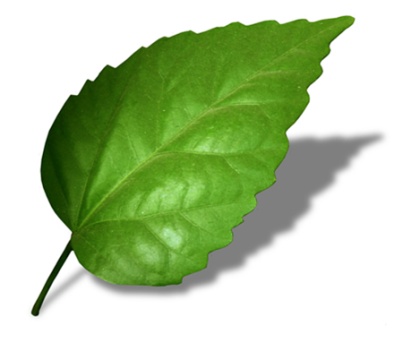 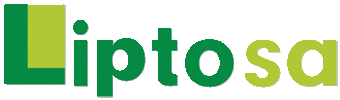 … the green way   of  life
Детоксикация: ПРЕБИОТИКИ
Детоксификация в кишечнике
 
 ФОС – Фруктоолигосахариды
 Стимулирует развитие кишечных ворсинок.
 Стимулирует рост и активность сапрофитной флоры в кишечнике.
 Создает  не специфичную  имунную реакцию.
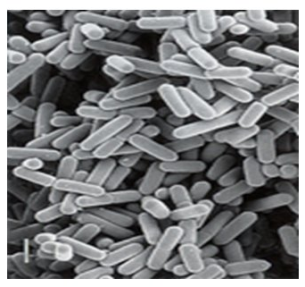 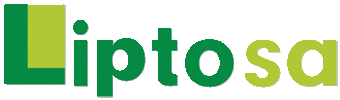 … the green way   of  life
Детоксикация: БЕТАИН
Печень работает должным образом 
 Защита почек
 Защита клеток 
 Воспроизводство клеток 
 Реакции детоксикации
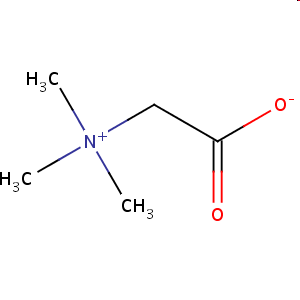 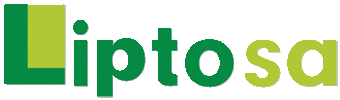 … the green way   of  life
Детоксикация: АРТИШОК
Цинорин (Cynarine) это биологически активная субстанция – экстракт артишока, и представляет следующие функции:
 Желчегонный
 Детоксикация
 Мочегонный
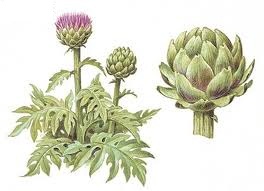 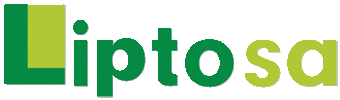 … the green way   of  life
Детоксикация - Экстракт росторопши
Silibinin / Sylimarin -  активные компоненты  имеют гепатопротекторную и антиоксидантную функцию, стабилизируют и защищают мембраны липидов клеток печени.  
 Защита печени
 Антиоксидант
 Улучшает пищеварение
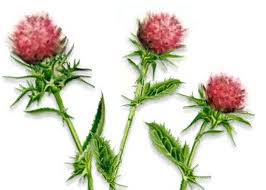 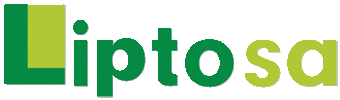 … the green way   of  life
Антиоксидант: ЭКСТРАКТ ЛИСТЬЕВ КРАСНОГО ВИНОГРАДА
* Свободные радикалы
– производятся в процессе окисления
Процесс Детоксикации в печени производит  
*Свободные радикалы. 

Добавление полифенолов, как натуральных антиоксидантов помогает избежать стресса окисления или повреждения печени.
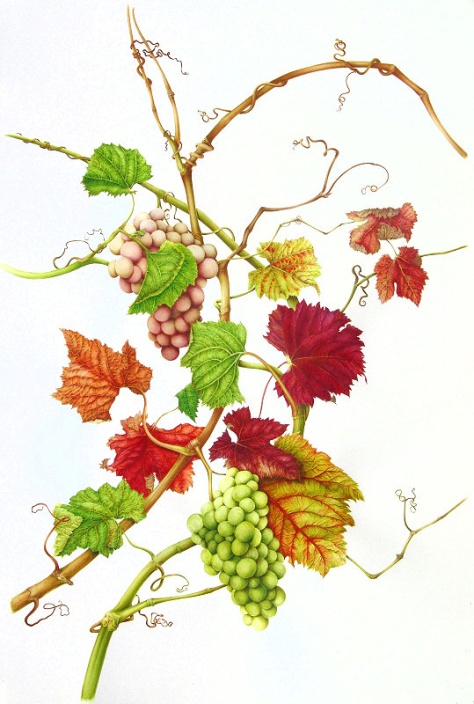 16
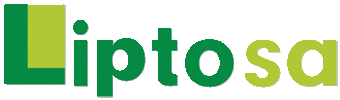 … the green way   of  life
Инозитол – защита печени и почек
Составляющая часть фосфолипидов (клеточные мембраны)
 Участвует  в передаче сигналов через нерв
 Помогает транспортировке жиров по организму
 Необходим для синтеза лецитина 
 Совместно работает с  Холином
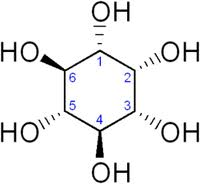 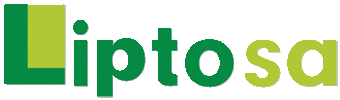 … the green way   of  life
FINTOX NATURE
Применение:
Для всех видов животных, лечение и предотвращение диареи, энтеритов, интоксикации, появившихся по причине микотоксинов, которые находились в корме.

FINTOX NATURE: 1-2 кг на тонну корма
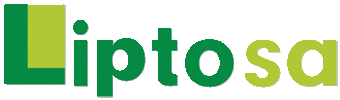 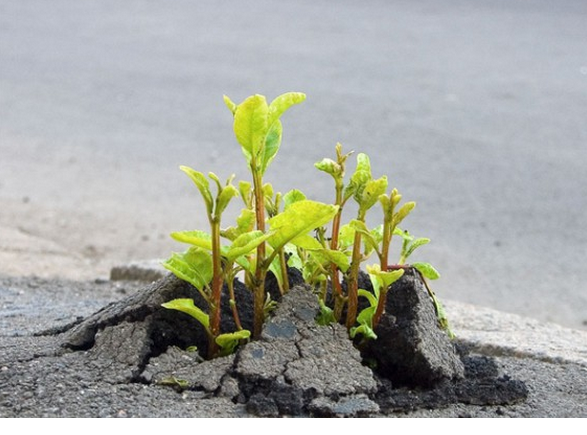 Мы взяли в помощь природную силу растений
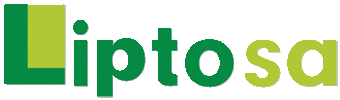 … the green way   of  life
Fintox NATURE
ТОЛЬКО ОРГАНИЧЕСКИЕ ИНГРЕДИЕНТЫ
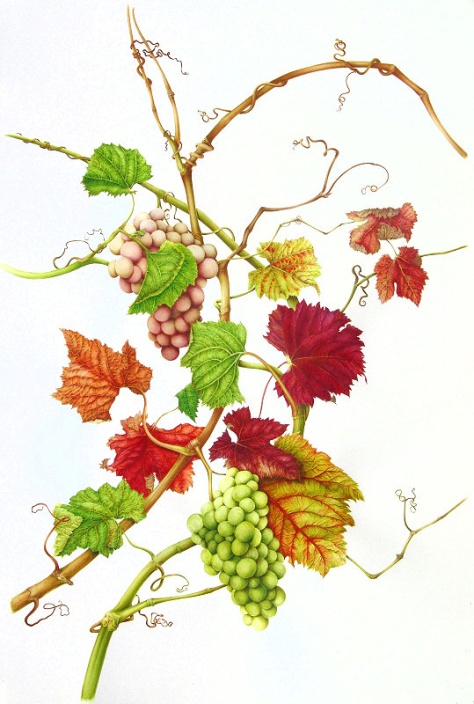 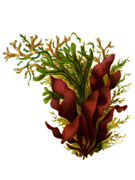 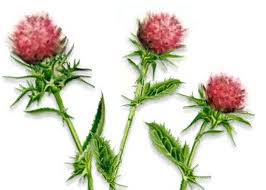 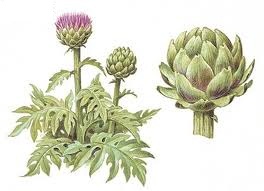